General histology
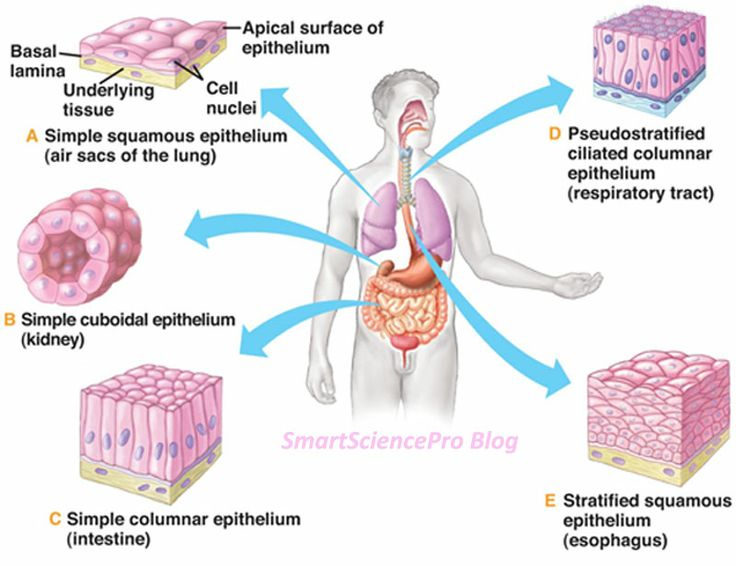 Dr. Ahmed Saadi
Simple squamous epithelium
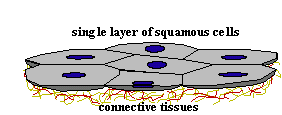 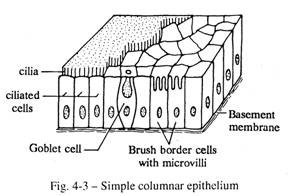 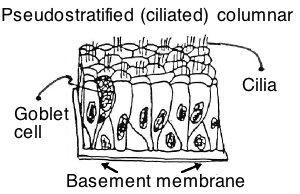 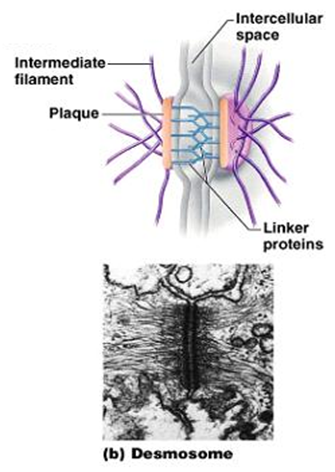 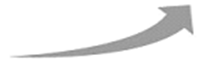 Transitional Epithelium
Stratified Squamous Epithelium
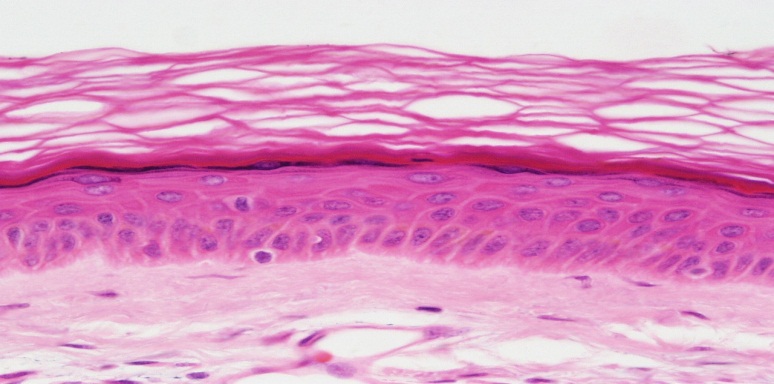 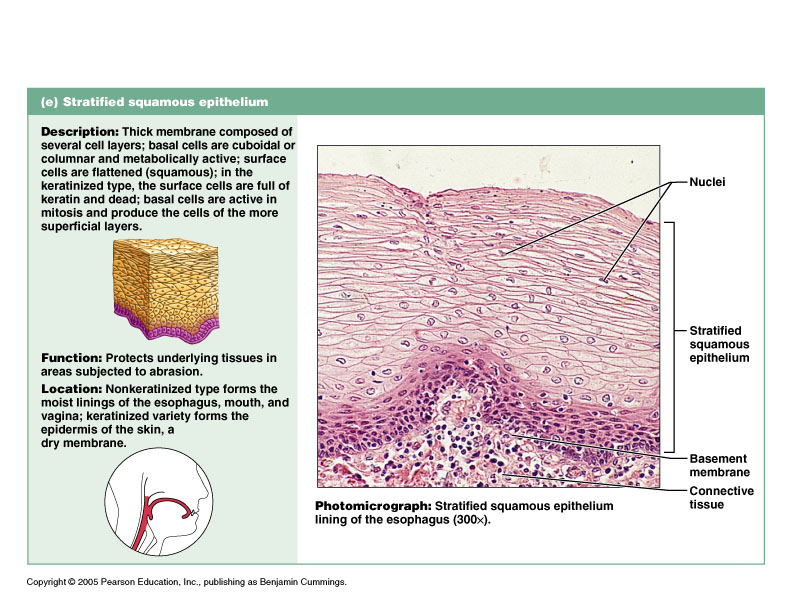 Pseudostratified Columnar Epithelium
Simple Columnar Epithelium
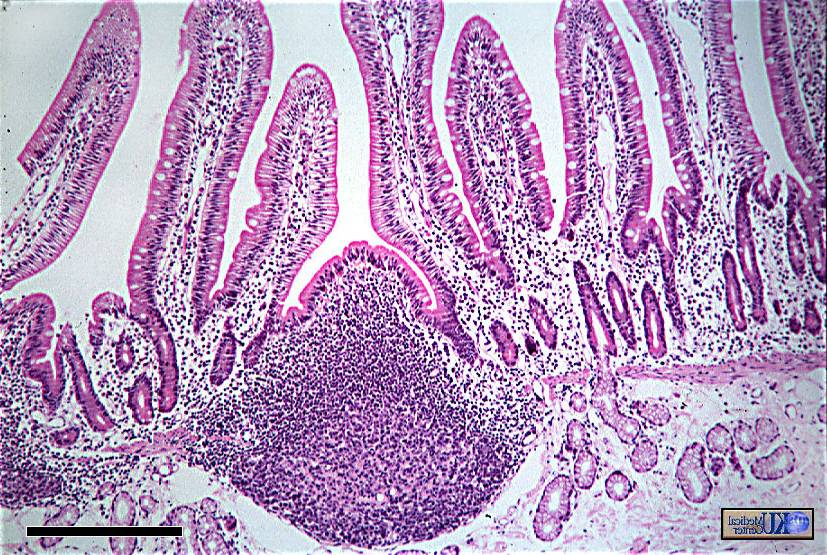 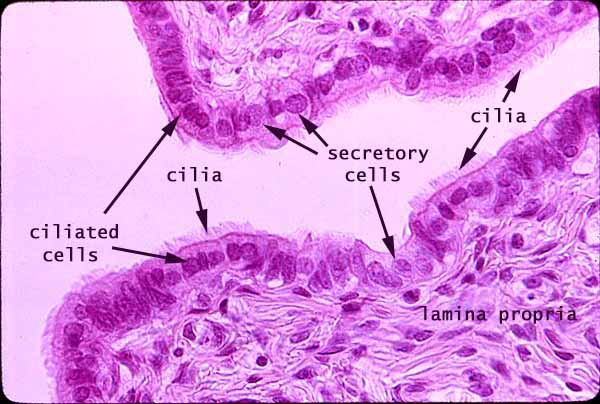 Simple Cuboidal Epithelium
Simple squamous lining the walls of the capillary
Simple Squamous Epithelium
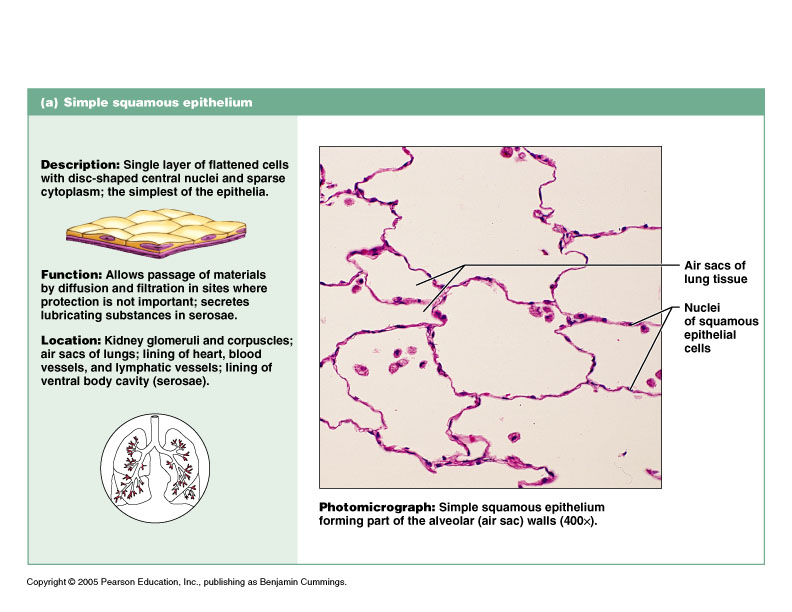 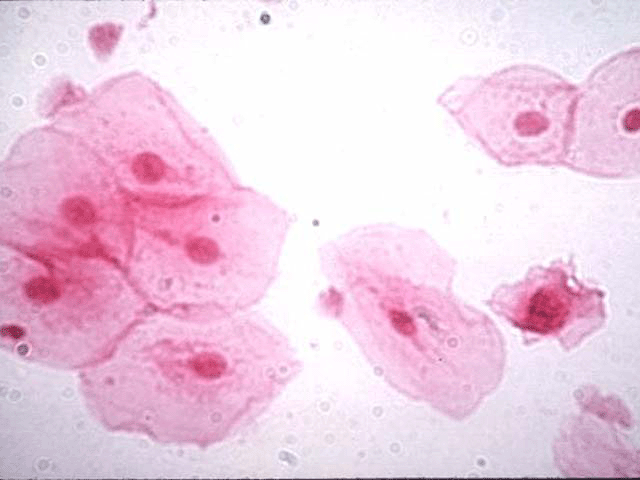 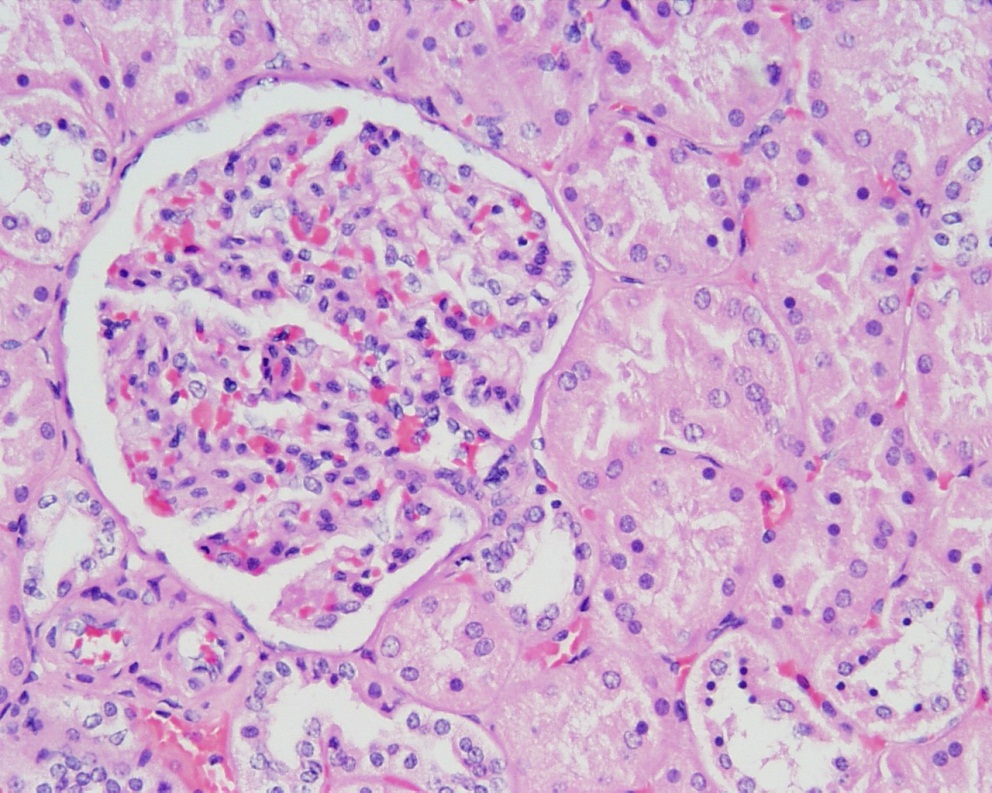 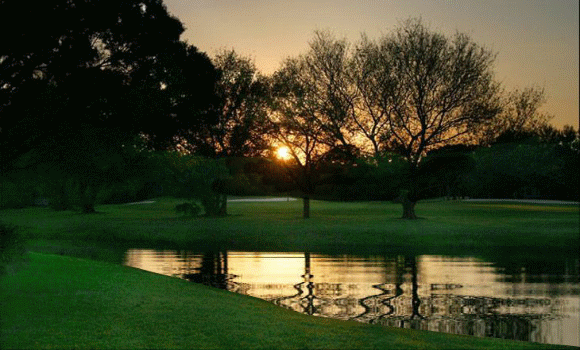 Thank You